pathfinder
종합설계 2
32131332 김혜인 32091991 윤주성
32131837 김소이 32121846 이동형
[Speaker Notes: 32131332 김혜인 32091991 윤주성
32131837 김소이 32121846 이동형]
INDEX
01. 팀소개
팀 명 의미
02. 프로젝트 개요
프로젝트 소개
프로젝트 투입 인력 
프로젝트 기간
03. 비즈니스 
	모델  캔버스
Customer segment
Value Propositions
Channels
Customer Relationships
Revenue Streams
Key Resources
Key Partners
Cost Structure
04. Q&A
팀 소개
팀 명 의미
Pathfinder
:2차 세계대전 당시 
미리 안전 지대를 파악 후,
후속의 공수부대가 정확하고 안전한 위치에 
내릴 수 있게 유도한 병과
팀 소개
팀 명 의미
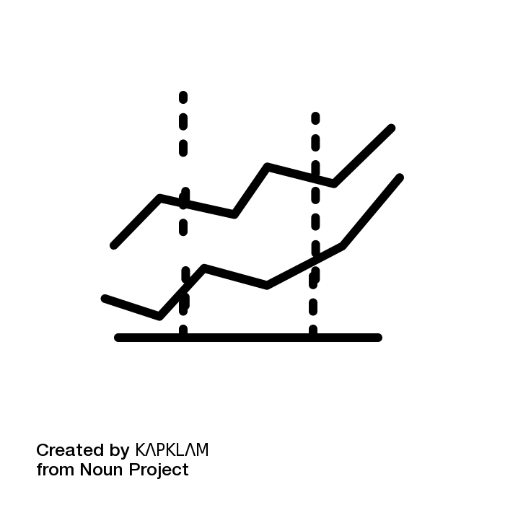 데이터 크롤링을 통한 안전도 분석  




주요 관광 도시를 안전도에 따라 시각화




관광객의 안전한 여행 유도
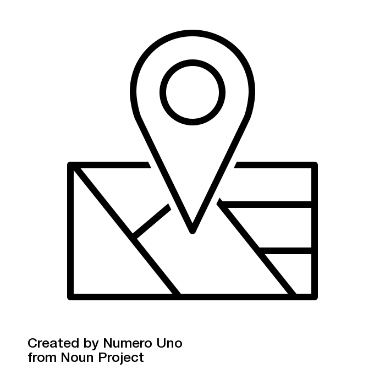 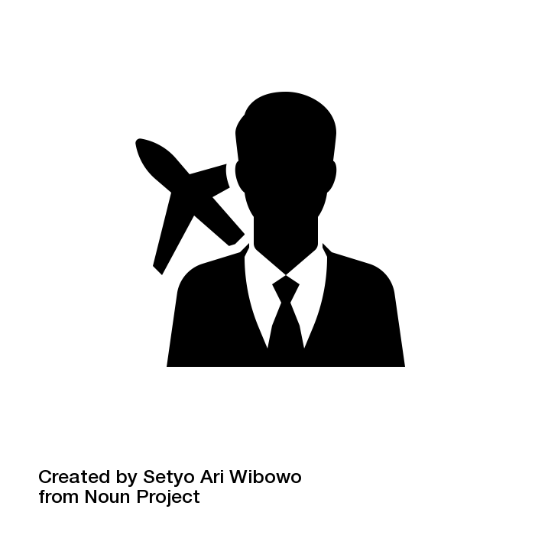 프로젝트 개요
프로젝트 소개
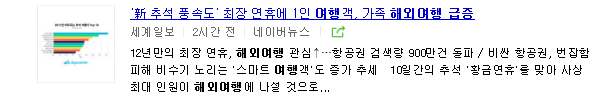 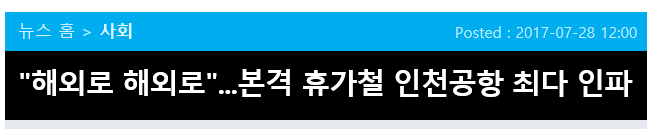 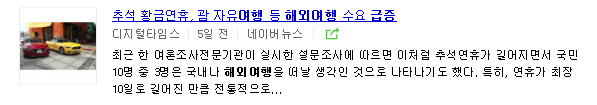 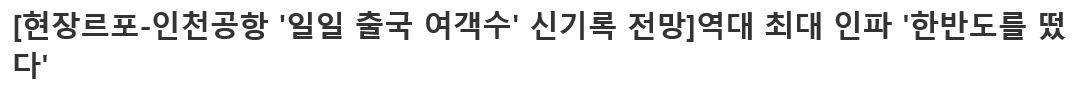 해외 여행객이 매년 최고치를 갱신
프로젝트 개요
프로젝트 소개
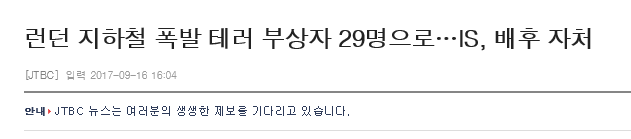 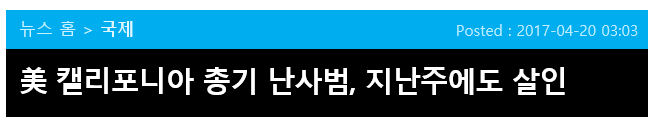 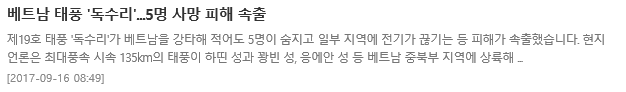 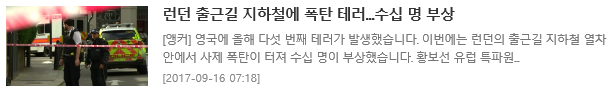 관광지 별 실시간 안전도에 따른 시각화로 안전한 여행 유도
프로젝트 개요
프로젝트 소개
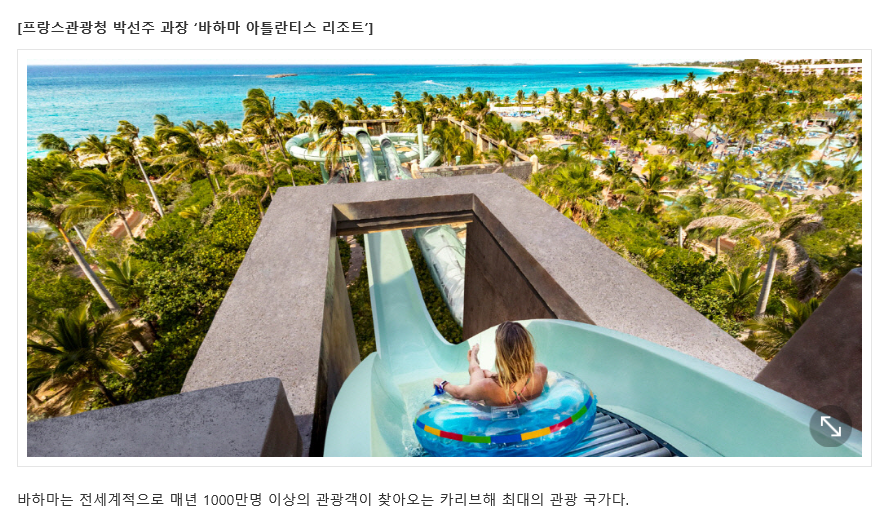 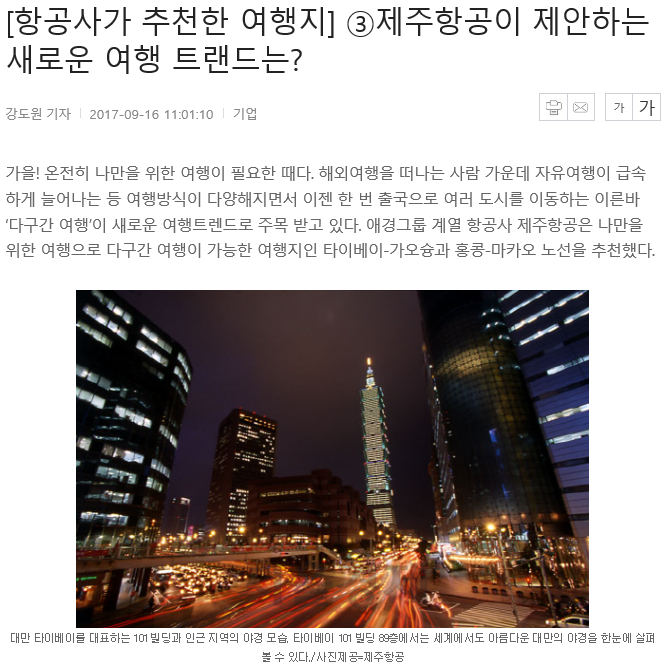 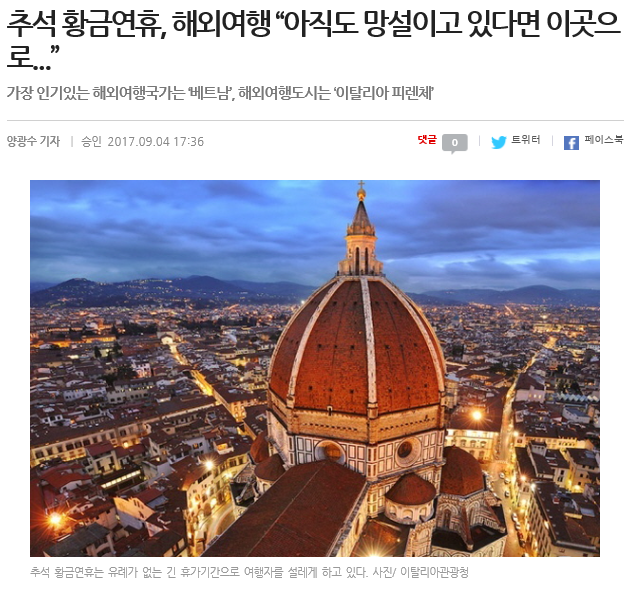 쇼핑, 문화체험, 봉사, 야경, 자연 등의 키워드로 관광지 추천
프로젝트 개요
프로젝트 투입 인력
프로젝트 투입 인력
: 김혜인, 김소이, 윤주성, 이동형
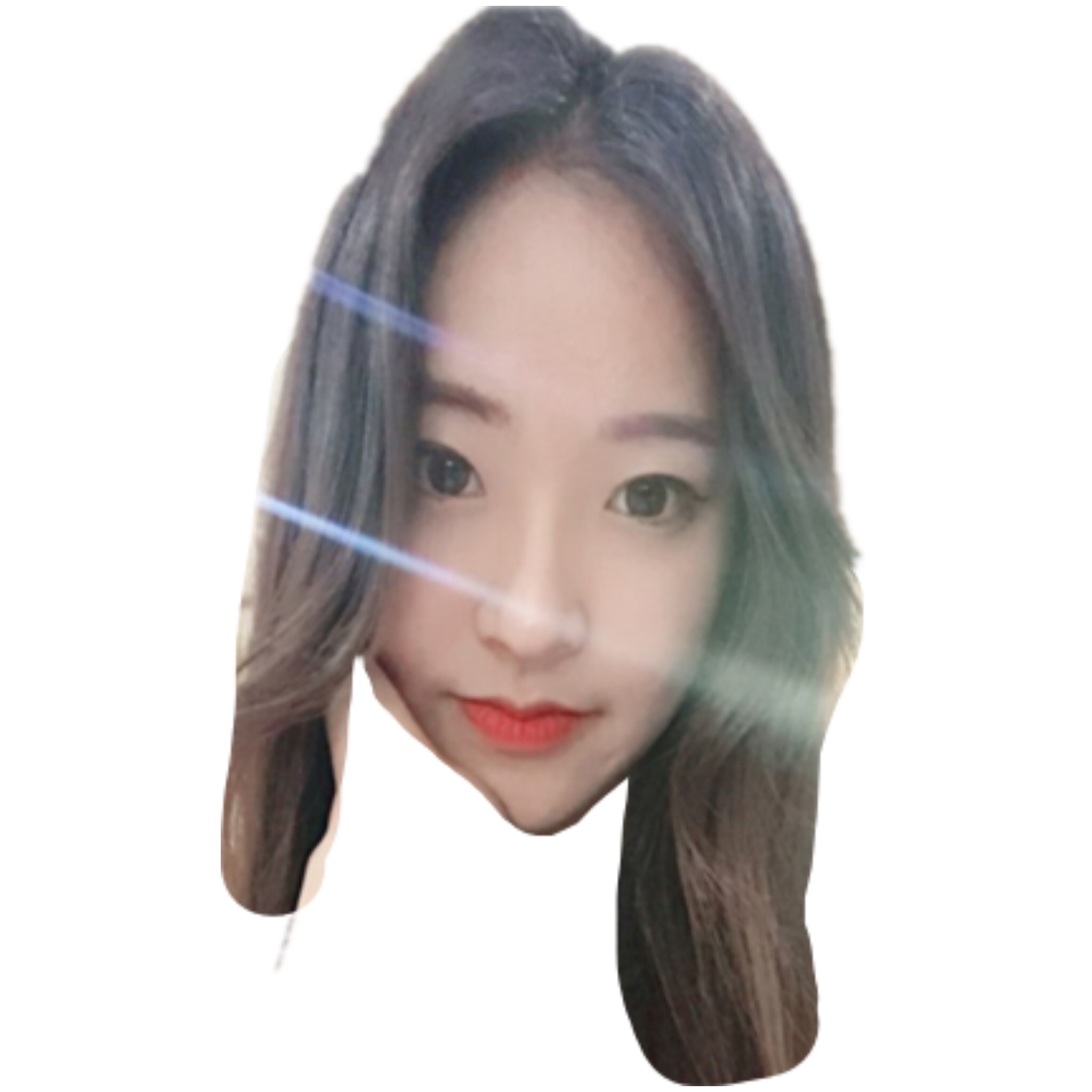 PPT
웹 디자인
기사 분석 
데이터 수집 및 관리
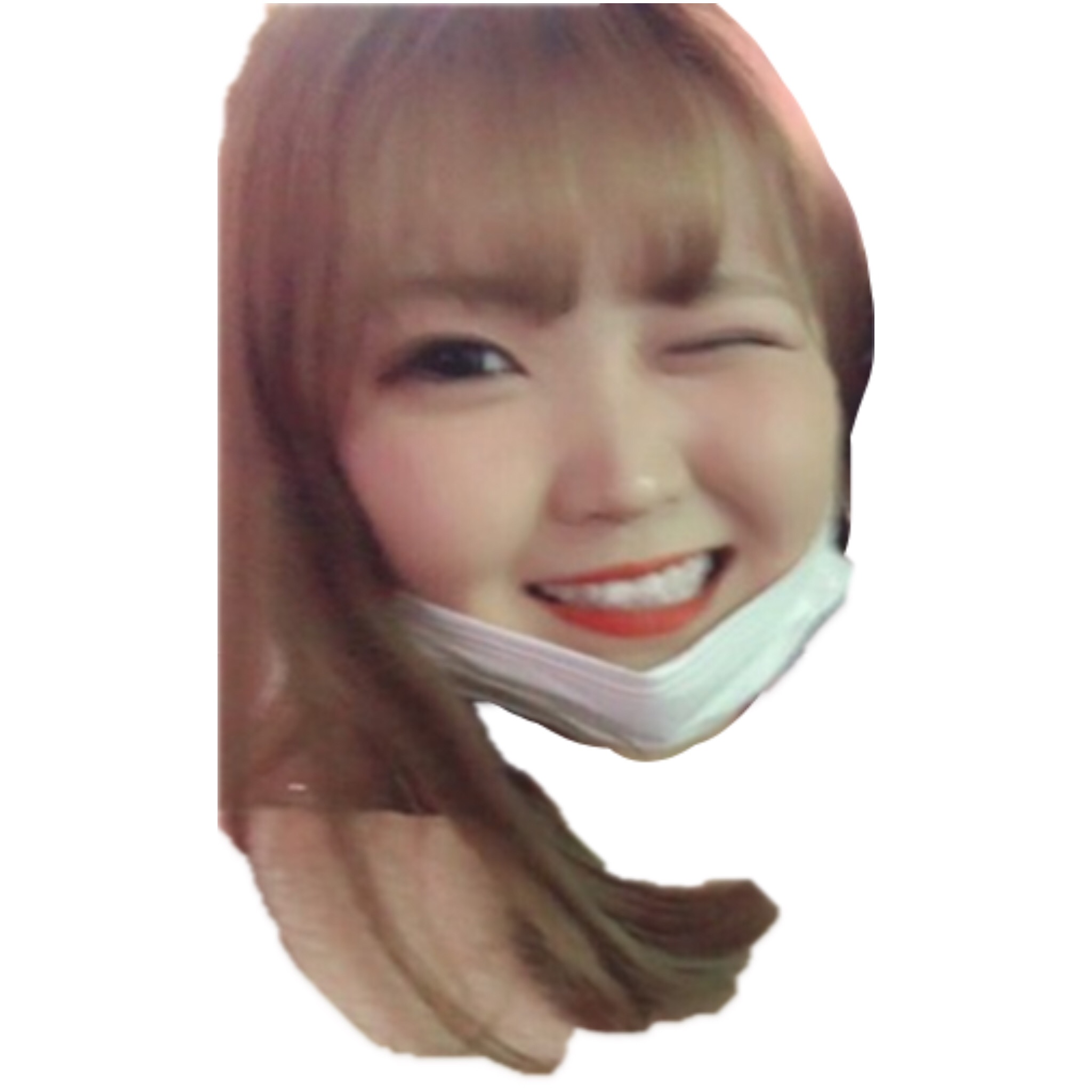 PPT
웹 디자인
데이터 크롤링 알고리즘 분석
안전도 시각화 분석 및 구현
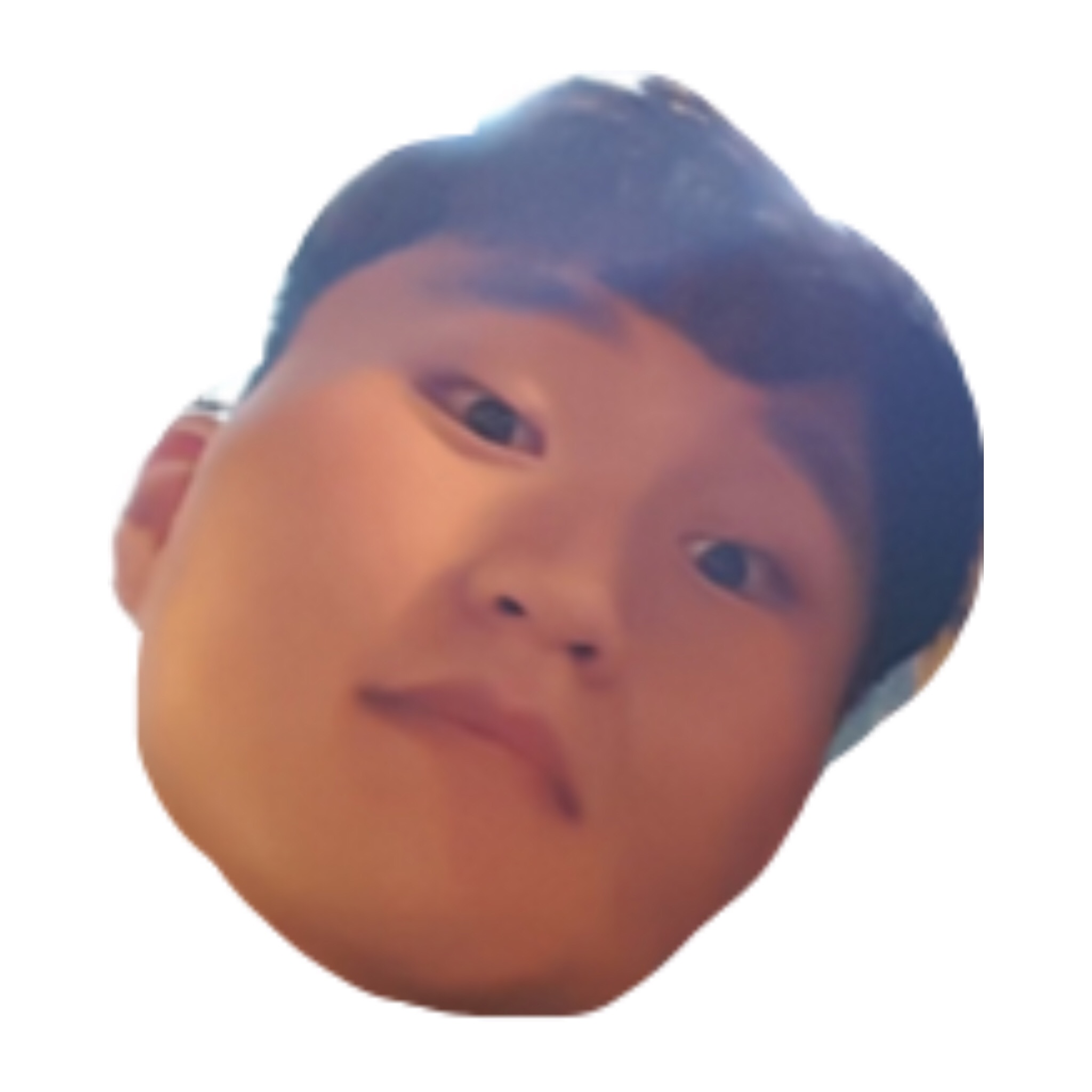 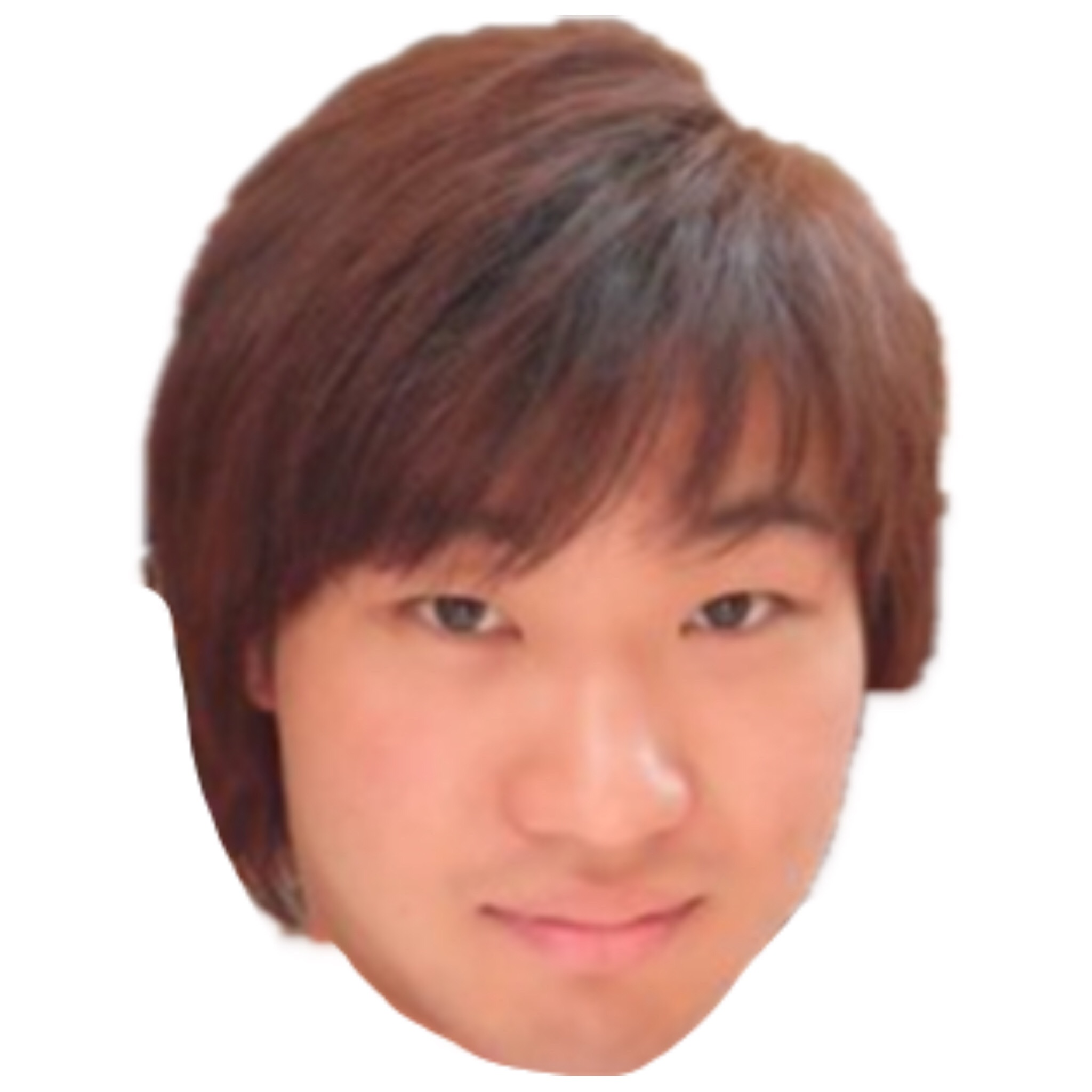 자료조사
발표
데이터 크롤링 알고리즘 분석
안전도 시각화 분석 및 구현
데이터 크롤링 알고리즘 분석 및 구현
안전도 시각화 분석 및 구현
데이터 수집 및 관리
프로젝트 개요
프로젝트 기간
비즈니스 모델 캔버스
전체
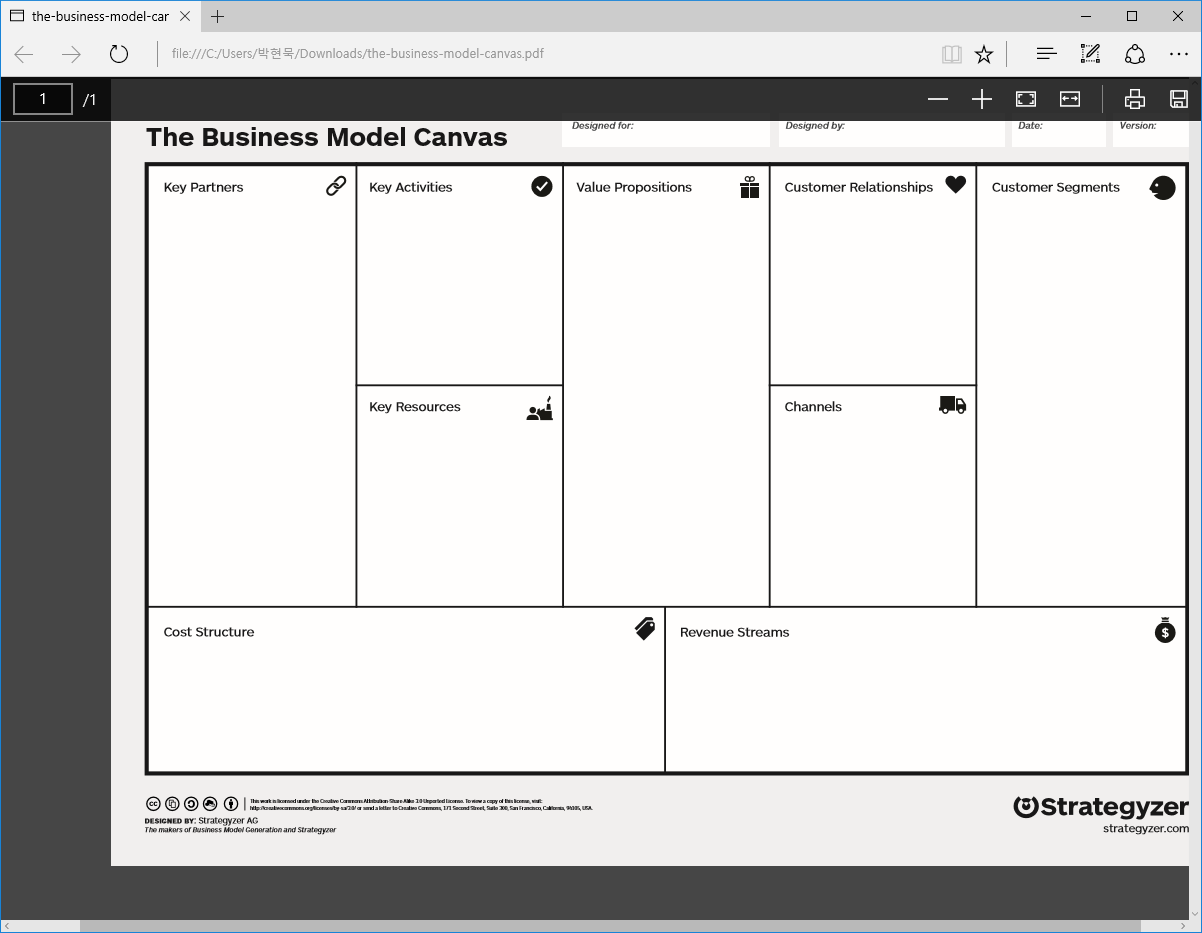 알고리즘 학습을 통한 크롤링 정보 수집의 정확도 향상
이벤트 및 광고를 통한 서비스 홍보로 사용자 확보
전문 여행가들과의 협업을 통한 질 높은 정보 수집
세계 각국의 관광도시들의 치안 관련 기사를 크롤링
여행사들과의 제휴를 통한 광고 계약 (경제적) 등
정확하고 가치 있는 정보를 제공하여 고객 만족도를 높임

서비스 이용 후기 등록자를 통해 더 많은 정보를 수집하고 서비스 질을 향상시킴
외교부의 오픈 된 자료를 이용하여 관광지에 대한 안전도 분석
여행 지역을 키워드로 크롤링한 정보를 토대로 트렌디한 관광 아이템 소개 및 추천
여행사와의 협약을 통한 상품 예약 서비스 제공 및 광고비 수익
각종 여행 지표를 토대로 분석한 통계 데이터 시각화 
숨어있는 관광지에 대한 정보나 사용자 맞춤 추천 기능을 통한 정보의 참신성
여행자( 국내->국외 )
여행자( 국외->국내 )
여행 가이드
여행사
항공사
광고주
여행상품관련 사업체
정부기관
(외교부, 대사관)
여행사 항공사
전문 여행가
여행 작가, 블로거
국내외 언론사
Cloud
Crawling
Visualization
Data Mining
Web server
Algorithm
SNS를 통한 여행관련 정보를 실시간으로 공유
딩고트래블과 같은 여행 콘텐츠 제작, 배포
전문 여행가 및 여행작가와 협업을 통해 컨텐츠를 생산
여행가이드 및 여행사, 항공사 등의 분석 통계 자료 제공을 통한 수익(정기결제)

여행 상품 즉시 예약 등의 서비스를 제공, 그에 따른 서비스료 부과

여러 협업을 통해 생산한 컨텐츠를 통한 부가 수익 창출

배너 광고를 통한 수익
Cloud 서비스 사용 비용
인력비용 : 서버 운영, 유지 보수 등
서버 구매 비용 (또는 대여 비용)
비즈니스 모델 캔버스
Key Partners
정부기관
(외교부, 대사관)

여행사 항공사

전문 여행가

여행 작가 , 블로거

국내외 언론사

숙박시설, 관광시설
각종 데이터 수집
수익창출
비즈니스 모델 캔버스
Key Activities
알고리즘 학습을 통한 크롤링 정보 수집의 정확도 향상

이벤트 및 광고를 통한 서비스 홍보로 사용자 확보

전문 여행가들과의 협업을 통한 질 높은 정보 수집

여행사들과의 제휴를 통한 광고 계약을 통한 이익 창출

프로젝트 홍보를 위한 SNS 마케팅
비즈니스 모델 캔버스
Key Resource
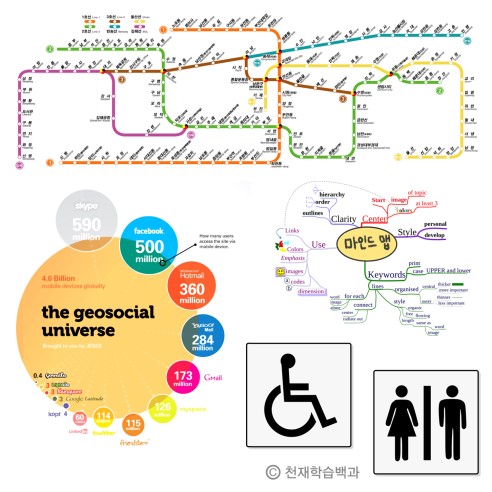 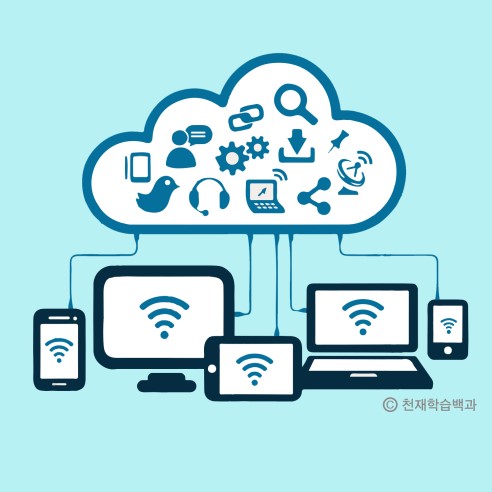 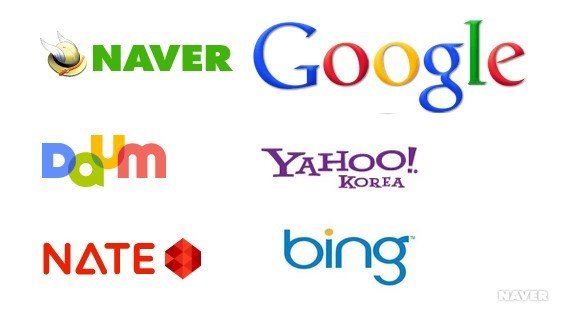 시각화
웹 크롤링
클라우드
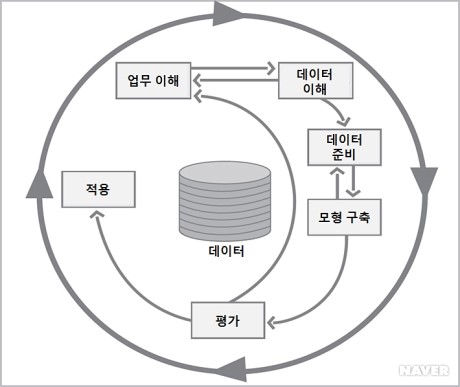 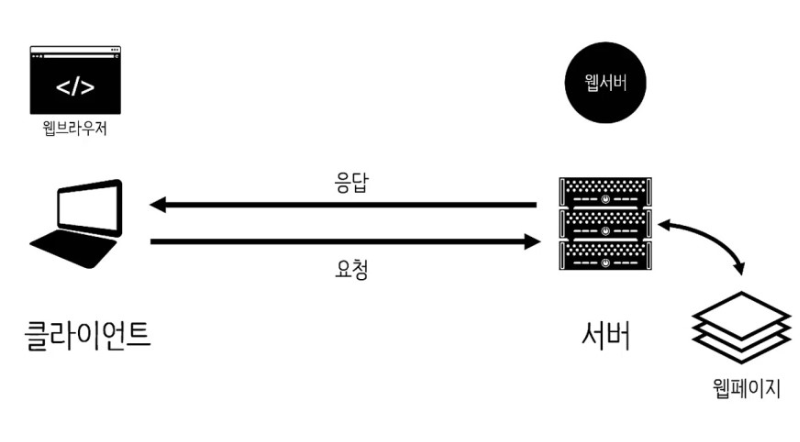 데이터 마이닝
웹 서버
이미지 출처: 시사상식사전, 천재학습백과, Chapman, et al.(2000), p. 10.,
여기서 잠깐! Data ming?
비즈니스 모델 캔버스
Key Resource
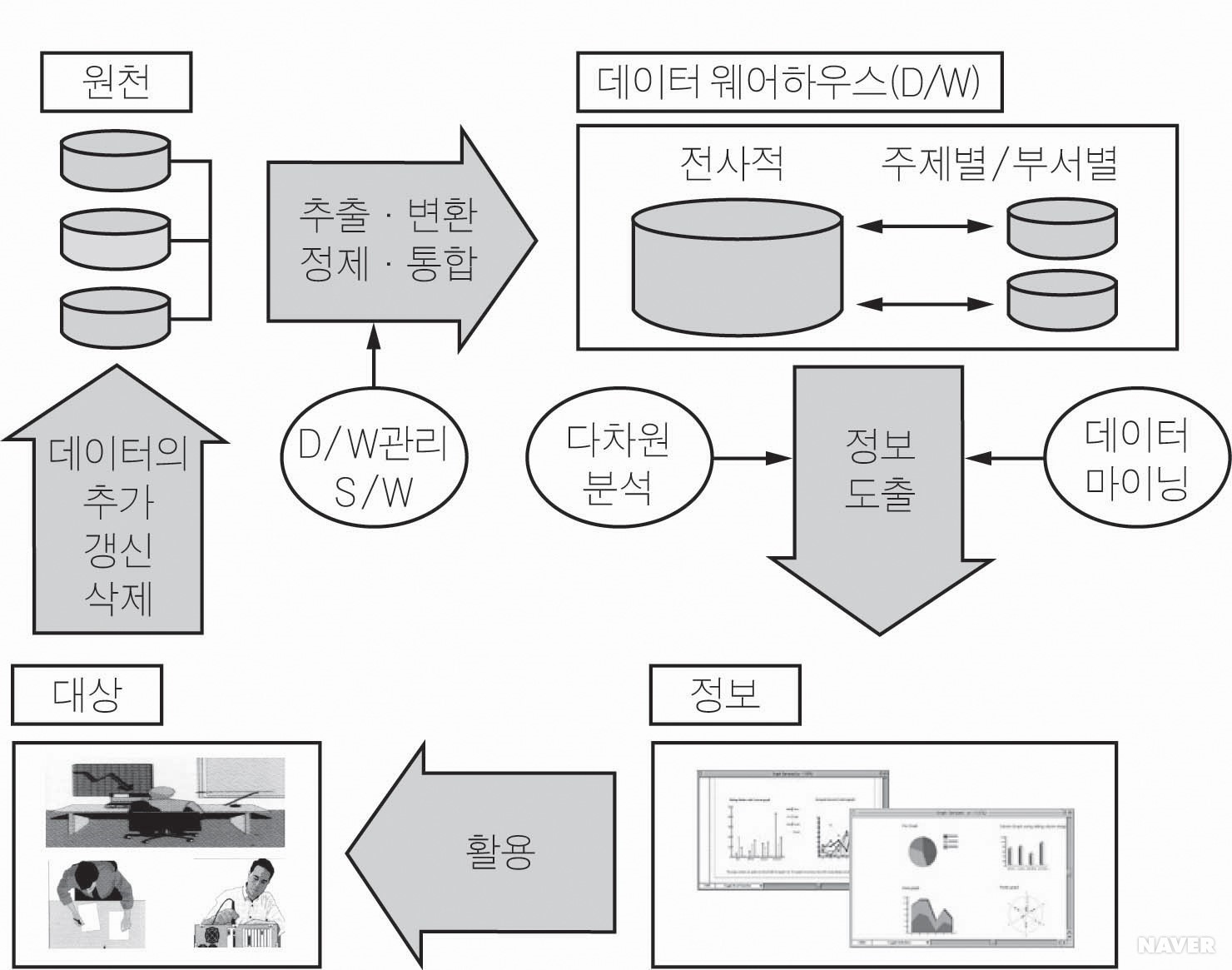 데이터 베이스 내에서 관심 있는 지식을 찾아내는 과정
기대했던 정보뿐만 아니라 기대하지 못했던 정보를 찾을 수 있는 기술
정보의 연관성을 파악→정보의 가치 상승 → 이익 극대화
출처: 컴퓨터인터넷IT용어대사전
비즈니스 모델 캔버스
Value Propositions
비즈니스 모델 캔버스
Customer Relationship
비즈니스 모델 캔버스
Channels
비즈니스 모델 캔버스
Customer Segments
비즈니스 모델 캔버스
Cost Structure
비즈니스 모델 캔버스
Revenue Streams
Q&A
Q&A
Thank you
감사합니다.